New Hampshire
By Julio and Jordan
1623
Found in 1623
Founded by John Mason
Freedom from James town
Important people
Dave Thomas
Received 6,000 acres of land
Planted grapes and traded with the natives
Religion beliefs
Religion freedom
Every one had to be able to read the bible
economy
Mountains , trees, rivers, but poor rocky soil
Mild short summers and long cold winters
Natural resources
Lumber, pine, maple, cedar, and birch trees
Fishing, farming, and fur trading
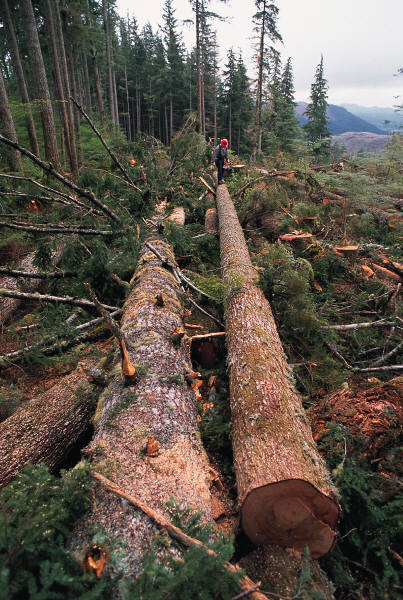 Interesting facts
Was found as a business enter price 
Had to share colony with Massachusetts
Businesses were based on its natural resources
Web sites
http://www.wisegeek.com/what-are-the-languages-of-biblical-times.htm#slideshow
http://nofallingsky.com/mother-earth/community-farming/
Clip art
http://www.wisegeek.com/what-are-the-languages-of-biblical-times.htm#slideshow
http://www.worldatlas.com/webimage/countrys/namerica/usstates/nh.htm
Questions
Who found New Hampshire?
When was it found?
What were their religion beliefs?
What was their reason for colonization?